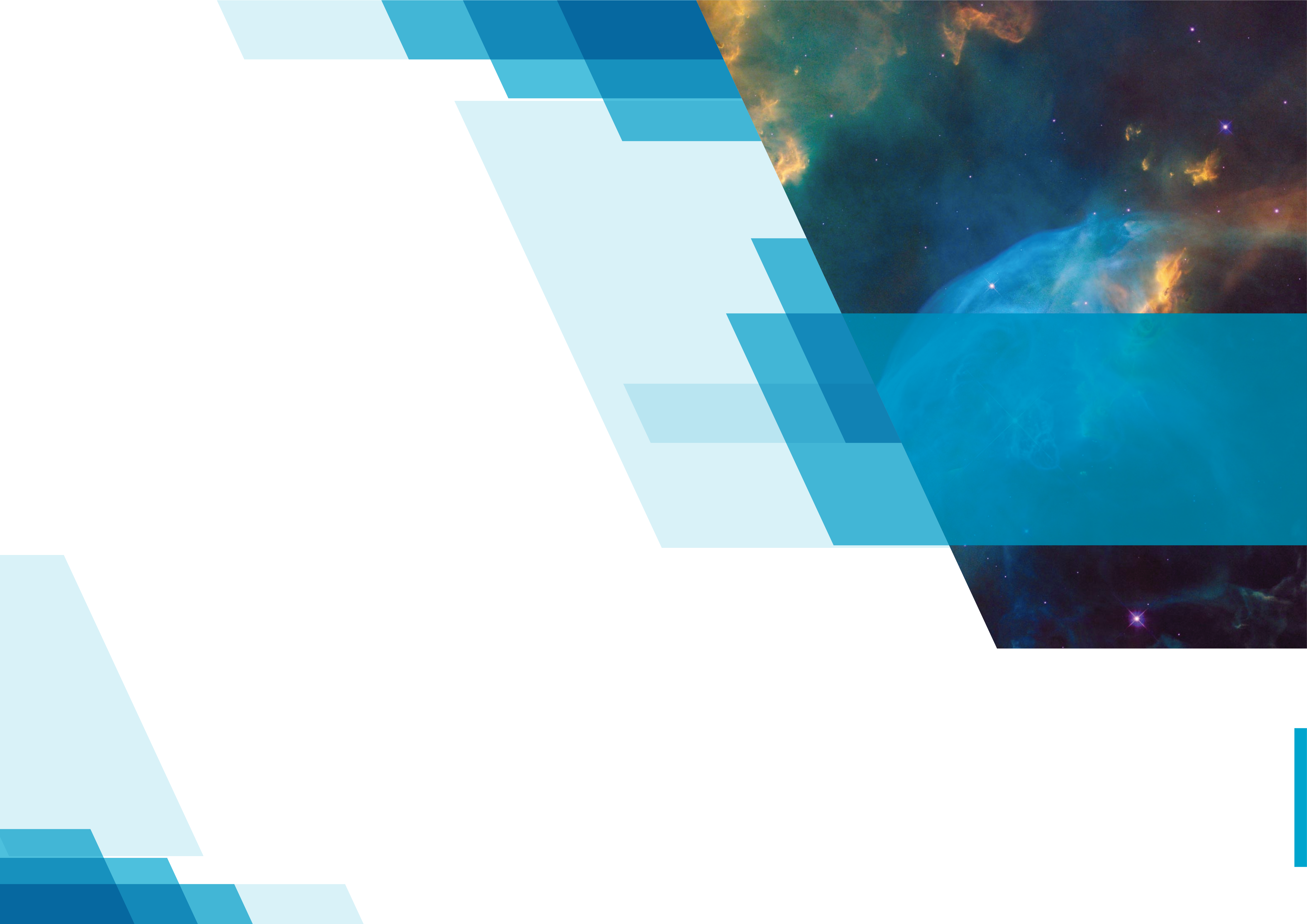 Современные возможности обеспечения и контроля стойкости аппаратуры ДЗЗ
АО «НИИ КП»
Тужикова Ирина Алексеевна
Начальник отдела
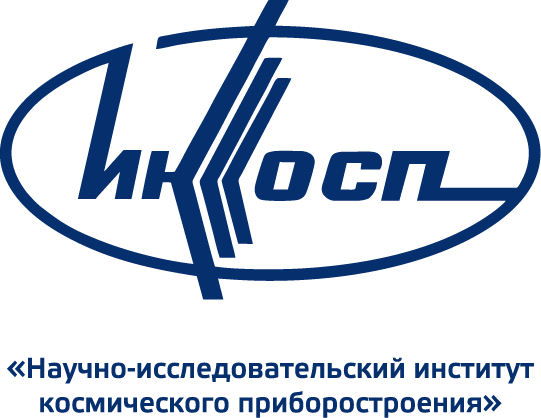 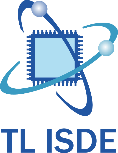 Направления деятельности ИЦ
Подготовка и проведение испытаний ЭКБ на воздействие ИИ
Входной контроль и сертификационные испытания ЭКБ
О центре
Расчетно-аналитическая оценка стойкости ЭКБ и РЭА
Аккредитованный испытательный центр
более 15 лет активно занимается проблемами космической радиации, ее непосредственным влиянием на КА, РЭА, ЭКБ, а также смежными проблемами

предоставляет любые виды услуг по контролю и обеспечению стойкости ЭКБ и РЭА к воздействию ИИ
Физико-технический анализ ЭКБ
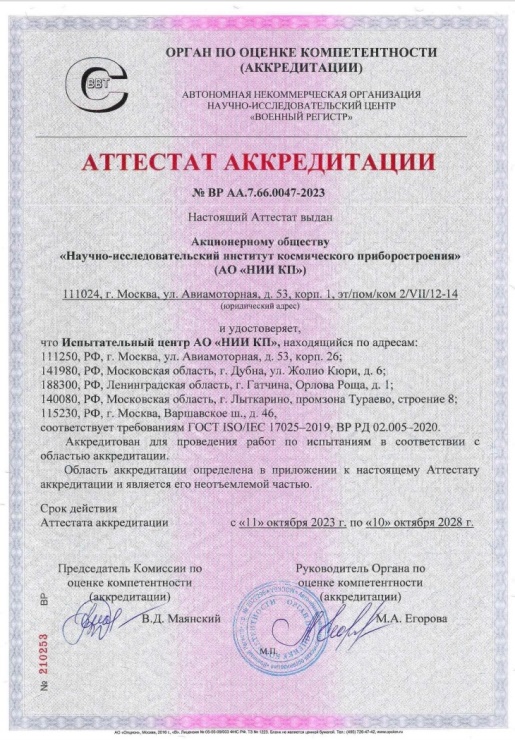 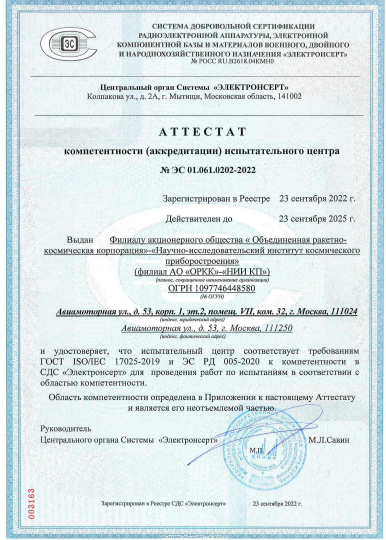 СДС «Электронсерт»
«Военный Регистр»
Подана заявка в АНО «Квалитет» на аттестацию по Пост.Прав. РФ №546
Воздействие ионизирующих излучений на бортовую аппаратуру
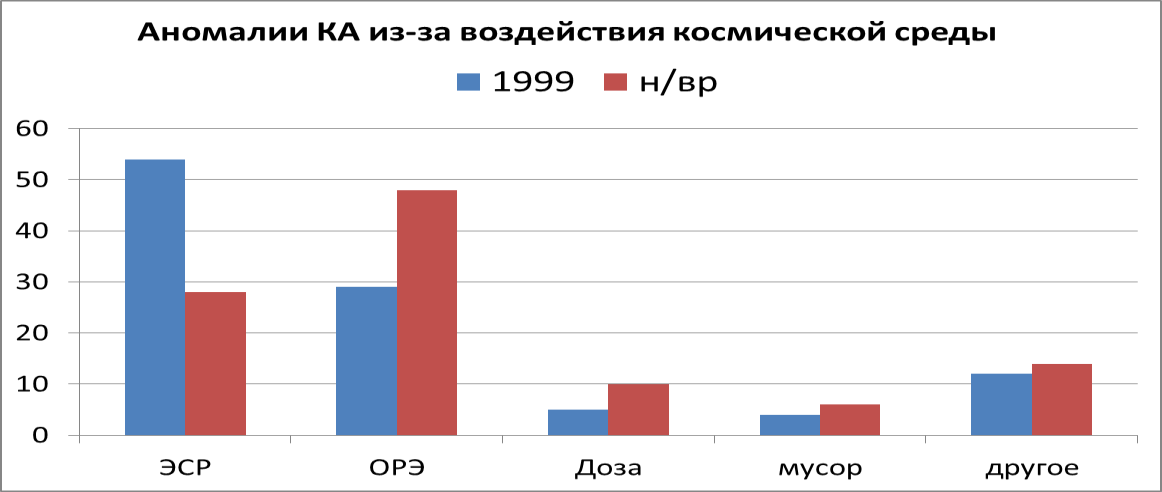 Возможны сбои (потеря информации, ложные команды) и отказы (выход из строя прибора, аппаратуры, потеря КА)
Для различной аппаратуры сбои и отказы проявляются по-разному: 
для аппаратуры системы ориентации может привести к потере ориентации всего КА;
для вычислительных комплексов может привести к искажению и потере информации;
для аппаратуры управления может приводить к выдаче ложных команд или невыдаче команды;
и т.д.
Эффекты от различных компонентов ИИ КП
Эффекты, обусловленные суммарной величиной дозы, поглощенной в процессах ионизации вещества чувствительной области изделия
Эффект накопления заряда в диэлектрических материалах, возникновения разности потенциалов и затем - электростатического разряда
Эффекты, обусловленные суммарной величиной дозы, поглощенной в процессах структурных повреждений вещества в чувствительной области изделия.
Эффекты, состоящее в изменении значений параметров, характеристик и свойств изделия в результате воздействия отдельного высокоэнергетического протона или отдельной  тяжелой заряженной частицы: 
Одиночный сбой, тиристорный эффект, функциональное прерывание, пробой подзатворного диэлектрика и др.
Одиночные эффекты
Ионизационные эффекты
Эффекты смещения
ЭС эффекты
ТЗЧ
протоны
ТЗЧ
электроны
протоны
ГКЛ
СКЛ
ЕРПЗ
Мероприятия по обеспечению стойкости КА, РЭА, ЭКБ
Используются: 
нормативно-методическое и программное обеспечение, 
испытательные и технологические стенды, 
источники информации по бортовым и наземным измерениям характеристик ИИ КП, 
информационные ресурсы по стойкости ЭКБ к воздействию ИИ КП
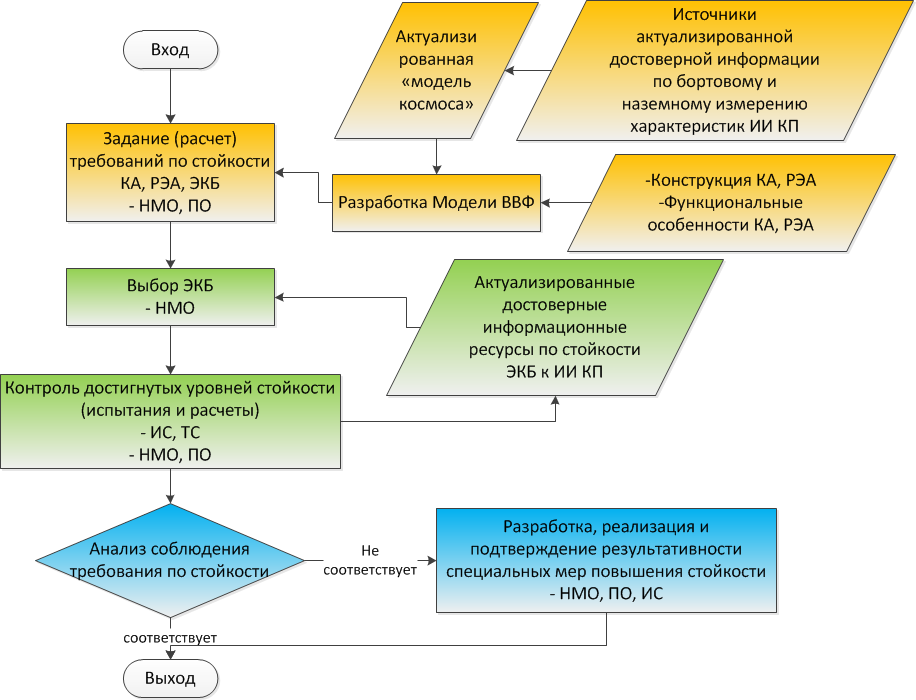 Выбор ЭКБ проводится в 2 этапа: 
предварительный
окончательный
Особенности обеспечения стойкости для аппаратуры ДЗЗ
Особенностью РЭА ДЗЗ является:
Наличие оптических материалов и оптоэлектронных приборов в составе аппаратуры ДЗЗ
Особые режимы функционирования (температурные) 
Чувствительные элементы на внешней оболочке (слабая защищенность)

В связи с этим, особенности проведения испытаний ЭКБ РЭА ДЗЗ состоят в необходимости контролировать специфичные для данного класса ЭКБ радиационные эффекты:
Эффекты смещения (оптоэлектронные изделия один из наиболее чувствительных функциональных классов к данному виду эффектов)
Сбои в ПЗС матрицах от воздействия ТЗЧ и ВЭП КП
Контроль тиристорного эффекта в диапазоне температур
Повышенные требования по стойкости к дозовым эффектам
Возможности АО «НИИ КП» для расчетно-аналитической оценки стойкости РЭА КА к воздействию ИИ КП
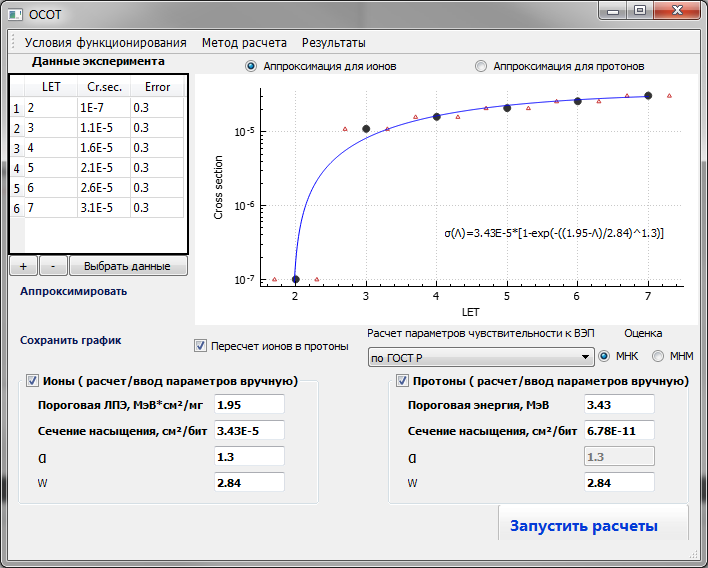 1 В АО «НИИ КП» имеется специализированный сектор по расчету характеристик ИИ КП и их воздействий на ЭКБ, расположенной в любой точке внутри КА
- Уточнение (снижение) требований к ЭКБ
2 Разработаны и зарегистрированы в отраслевом ФАП программные комплексы для обеспечения расчета стойкости РЭА к ИИ КП в части дозовых и одиночных эффектов
- Автоматизированный расчет радиационных условий
3 Имеется возможность оценивать характеристики стойкости ЭКБ к ИИ КП по результатам ранее проведенных испытаний,
- база данных ИСС содержит более 30000 записей и постоянно пополняется
- Предварительный выбор ЭКБ, оптимизация объемов испытаний
4 Функционирует отраслевая лаборатория по анализу изделий ЭКБ, позволяющая технически обоснованно (по результатам идентификации) распространять результаты ранее проведенных испытаний
- расчетно-аналитическая оценка стойкости ЭКБ,
5 Имеется возможность организации работ по экспериментально-аналитическому подтверждению результативности мер по повышению стойкости РЭА с использованием программных комплексов и испытательных стендов 
- Гарантированное обеспечение стойкости аппаратуры с учетом принятых мер по парированию
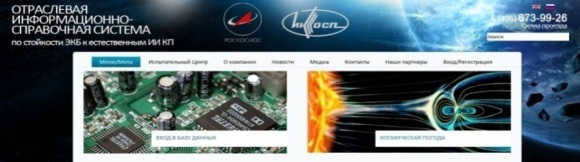 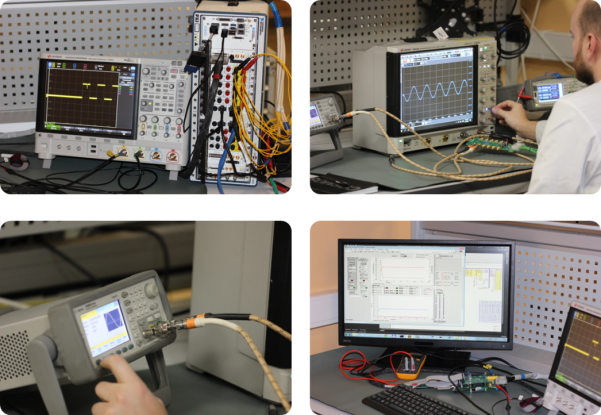 БАЗА ДАННЫХ ИСС
Цель -  предоставление разработчикам РЭА данных по стойкости ЭКБ к ИИ КП для первичного выбора ЭКБ для космических применений и оценки стойкости РЭА к ИИ КП


База данных содержит характеристики стойкости ЭКБ к ИИ КП, полученные по результатам:
испытаний в ИЦ 
поиска и анализа литературных данных


Преимущество использования БД - существенное сокращение: 
временных затрат (подбор подходящей ЭКБ, в т.ч. анализ аналогов)
финансовых затрат (исключение повторных испытаний и тп.)
Верификация результатов с международными исследованиями
https://kosrad.ru/
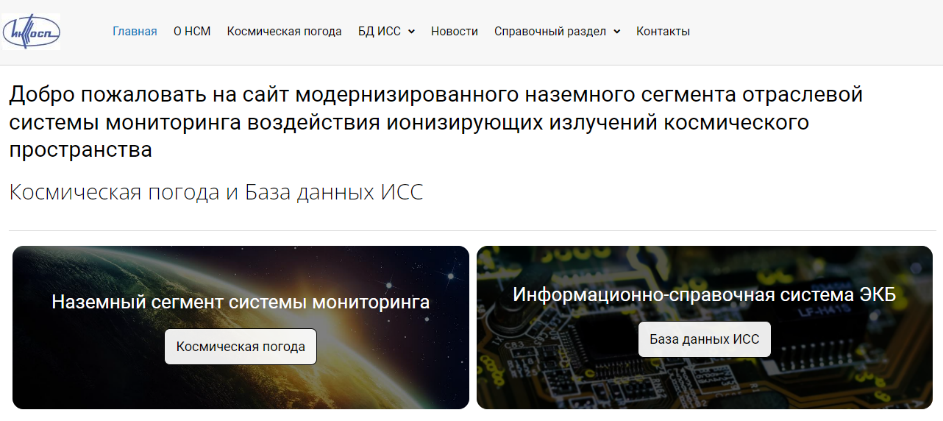 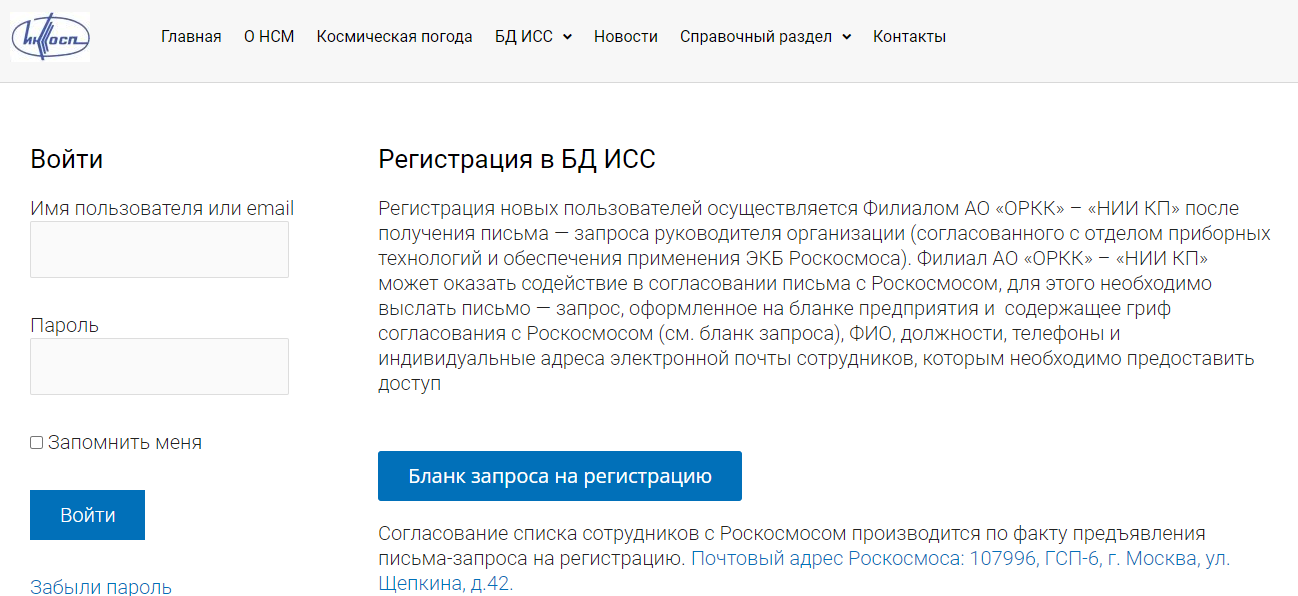 kosradis@orkkniikp.ru
ИС ОП
(протоны до 1000 МэВ)
ИС НП 
(естественные нейтроны)
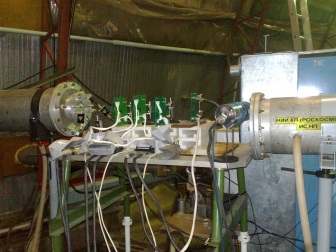 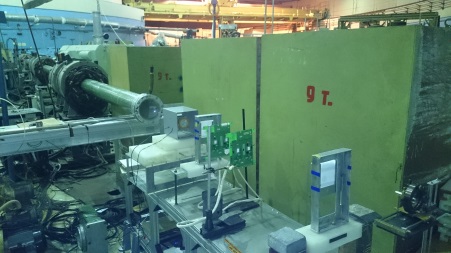 Испытательные стенды
Действующие
г. Гатчина, Ленинградская обл.
ФГБУ «ПИЯФ имени Б. П. Константинова»
Испытательные стенды: ИС НП, ИС ОП
Планируемые
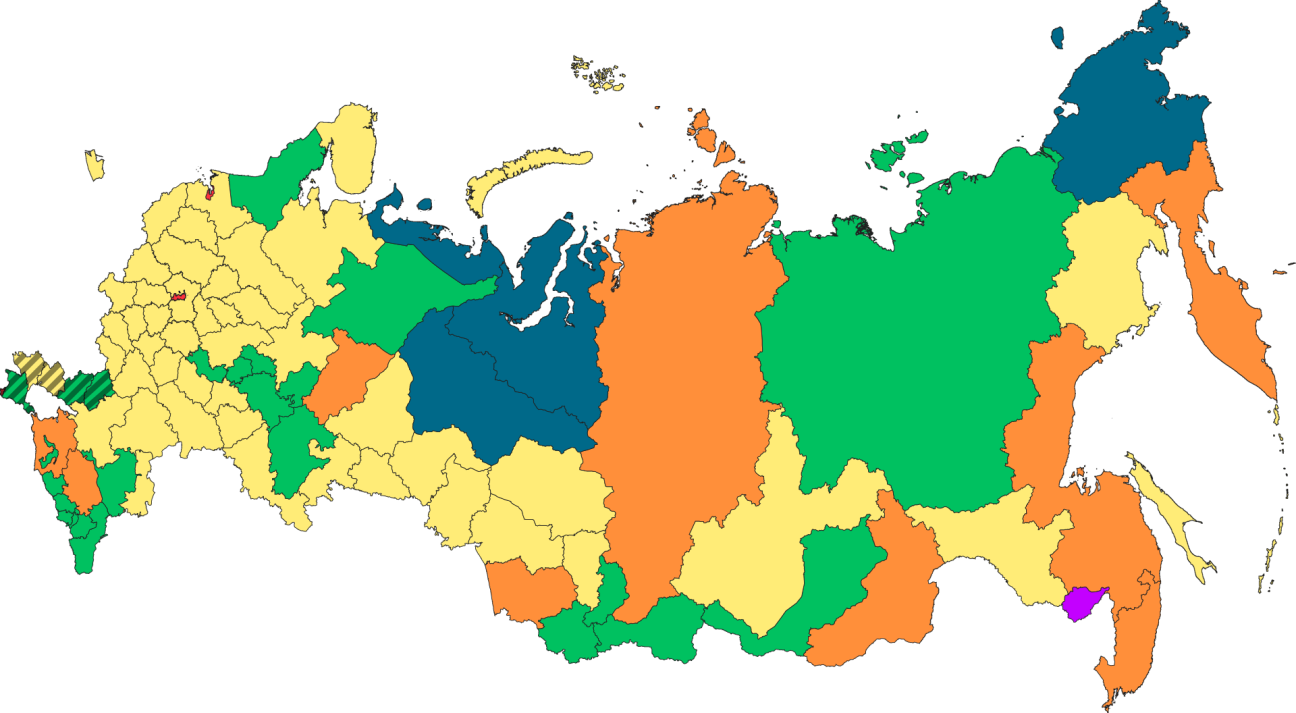 ИС ЛМ
(лазерный стенд)
ЛИУ-10 
(импульс, фотоны до 10 МэВ)
г. Москва 
Филиал АО «ОРКК» – «НИИ КП»
Испытательные стенды: ИС ЛМ, ИСКЧкЭИ, ИС КВ ПЭЭ
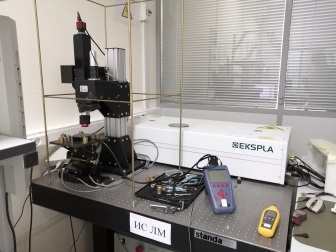 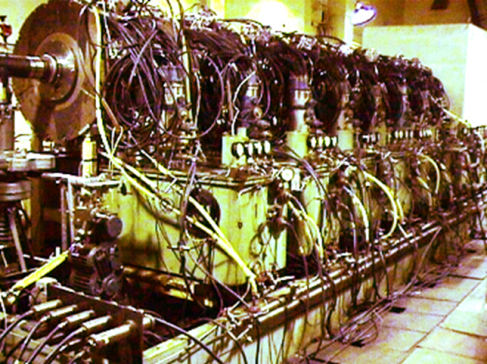 г. Саров, Нижегородская обл.
ФГУП «РФЯЦ – ВНИИЭФ»
Арендуются установки: ЛИУ-30
г. Томск, Томская обл.
ФГАОУ ВО НИ ТПУ
Арендуются установки: «Радиан», «Радиан -2», ЭЛУ-4, «Прогноз-2»
ИС КВ ПЭЭ
 (ЭСР)
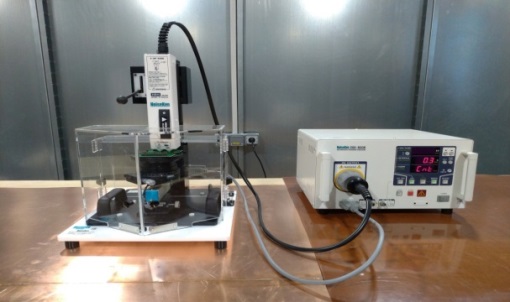 г. Лыткарино, Московская обл.
АО «НИИП»
Испытательные стенды:  ИС КССОТ(на базе ГУ-200)
Арендуются установки: ЛИУ-10, РИУС-5, УИН-10, БАРС-6
ГУ-200
(изотоп 60Сo, фотонов 1,3 МэВ)
г. Дубна, Московская обл.
ЛЯР ОИЯИ
Испытательные стенды: ИС ОЭ ВЭ-М, ИС ОИ 400-Н, ИС ОЭ ПП
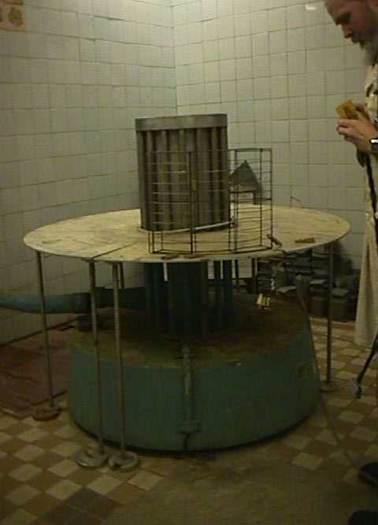 УИН-10 
(импульс, фотоны до 10 МэВ)
ИС ОЭ ПП (ТЗЧ)
ИС ОЭ ВЭ-М (ТЗЧ)
ИС ОИ 400-Н (ТЗЧ)
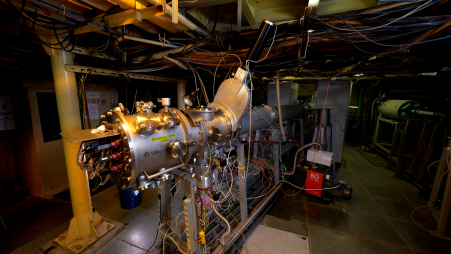 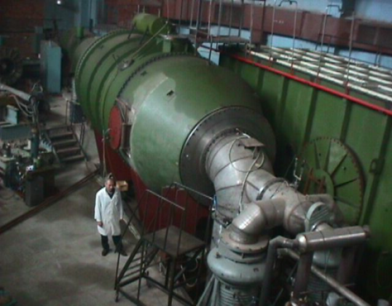 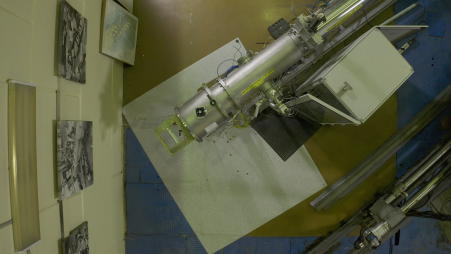 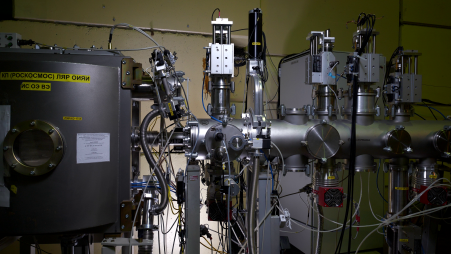 3-6(9) МэВ/нуклон
НЭ
СЭ
Текущее состояние стендов облучения ТЗЧ
9-15 МэВ/нуклон
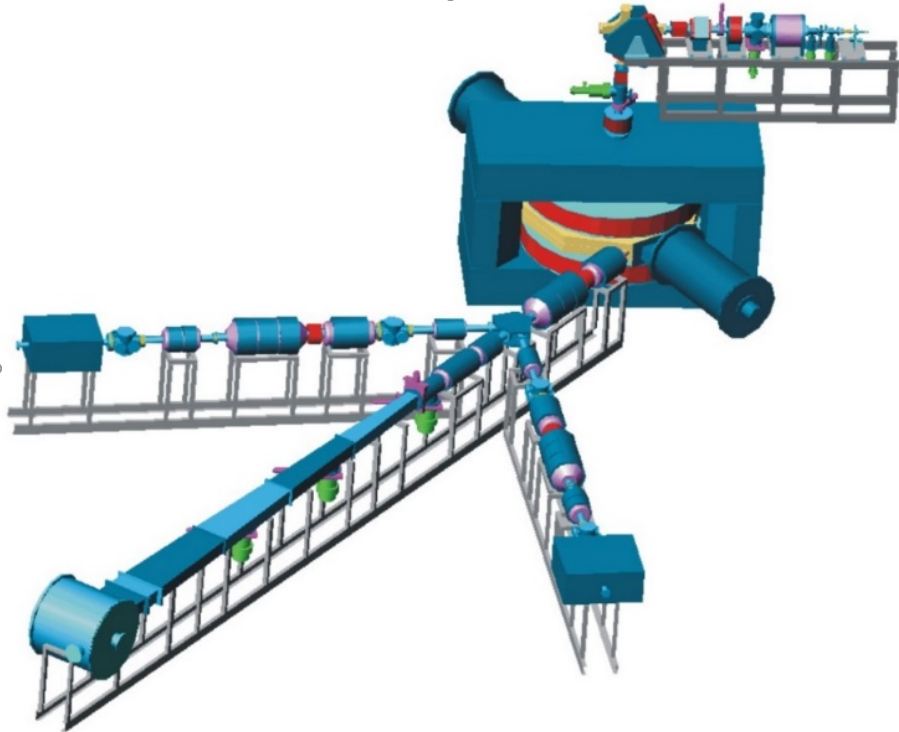 15-40(60) МэВ/нуклон
ВЭ
В эксплуатации
Модернизация
Создается
Планируется к вводу в эксплуатацию
Новый стенд на новом ускорителе DC-140
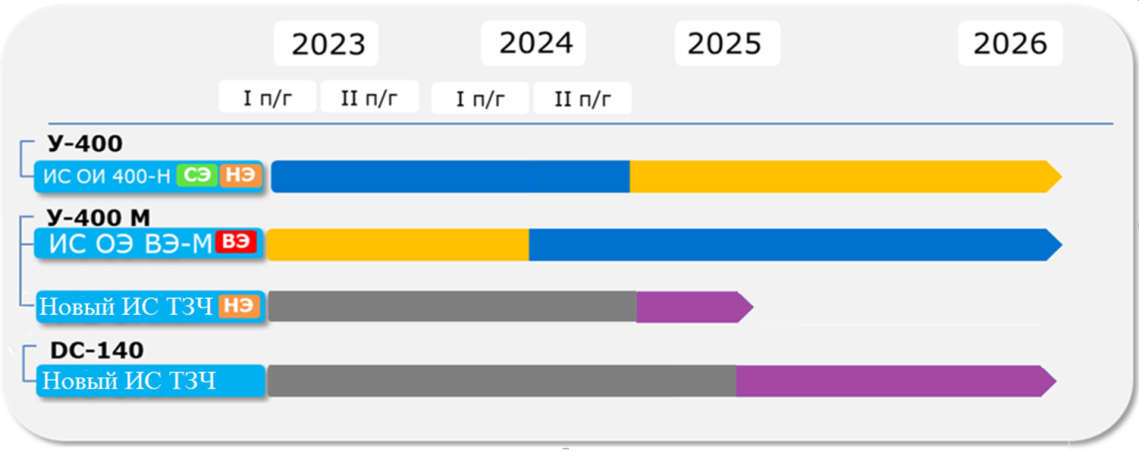 Коктейль ионов Xe, Kr, Ar, Ne c длительностью перехода<30 мин
На данный момент от 4 до 8 часов на ион
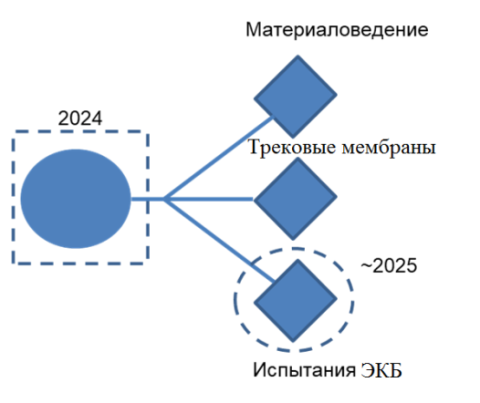 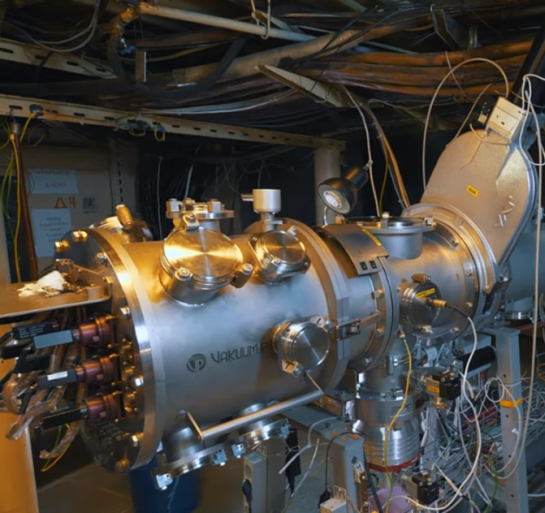 Доступное испытательное время более 2000 ч.
Стенды на базе ускорителя протонов в ПИЯФ
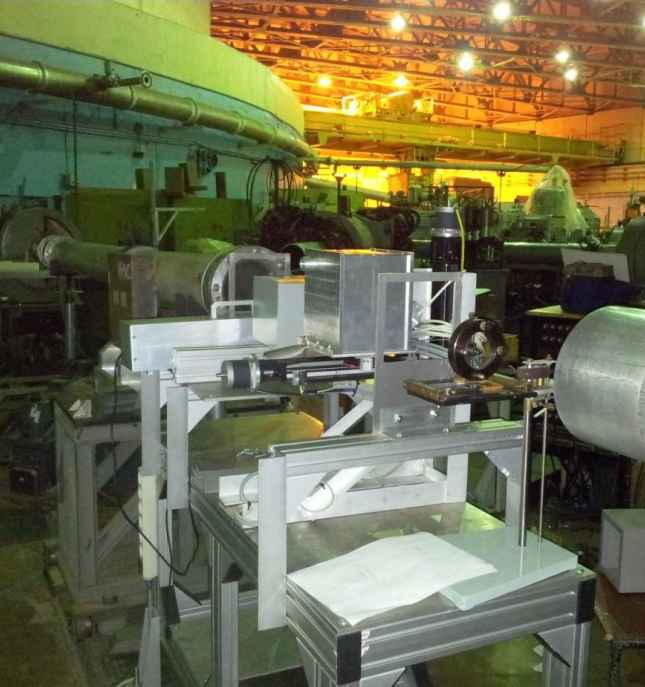 Технические характеристики
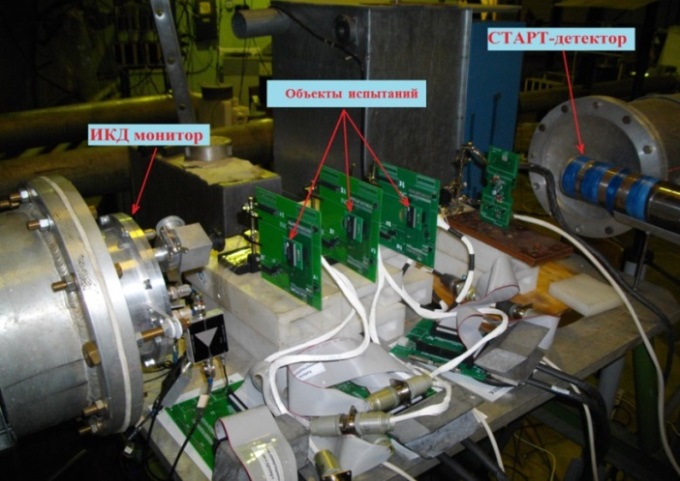 Новый стенд лазерного воздействия
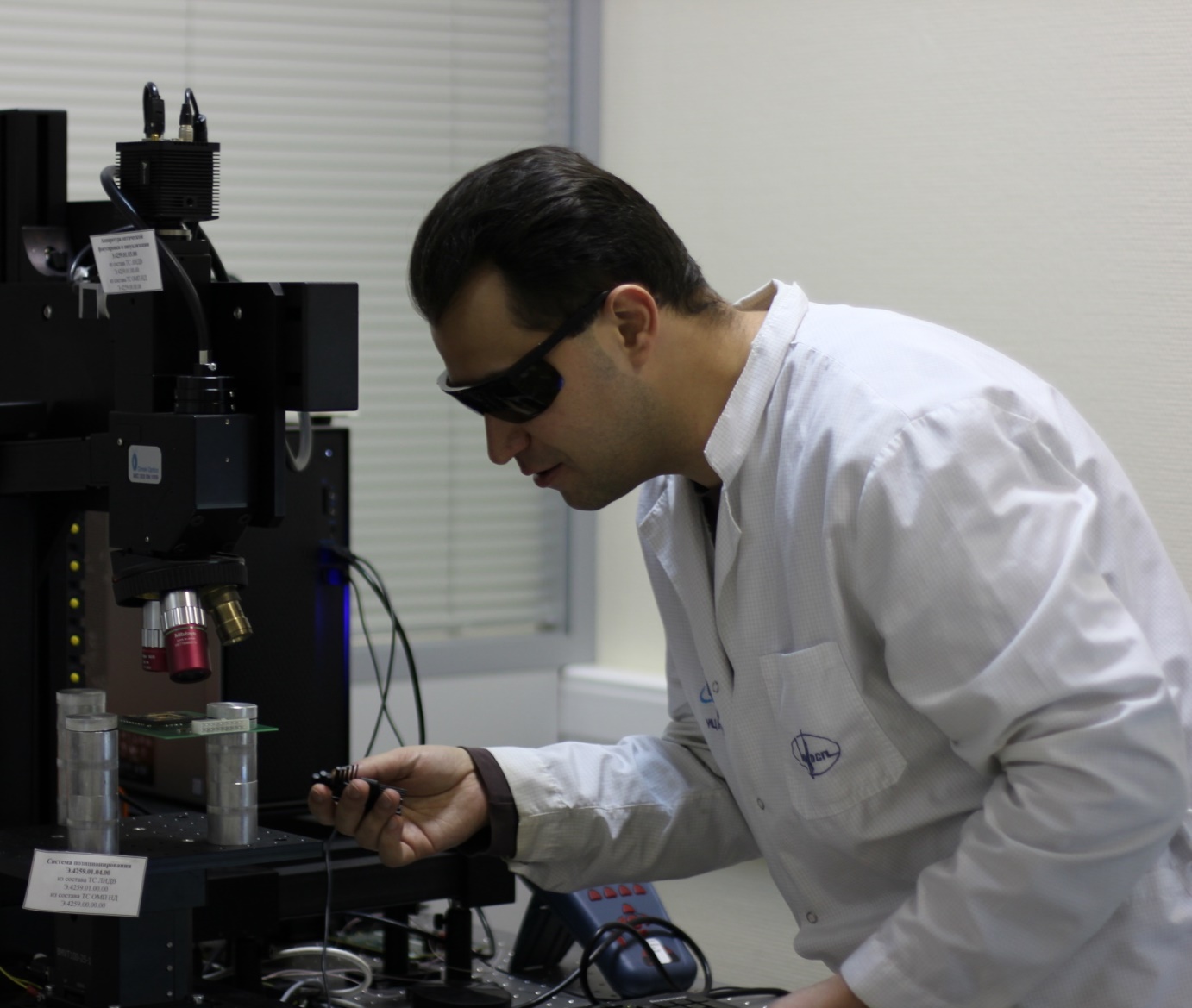 Соответствует требованиям КГВС «Климат-8»
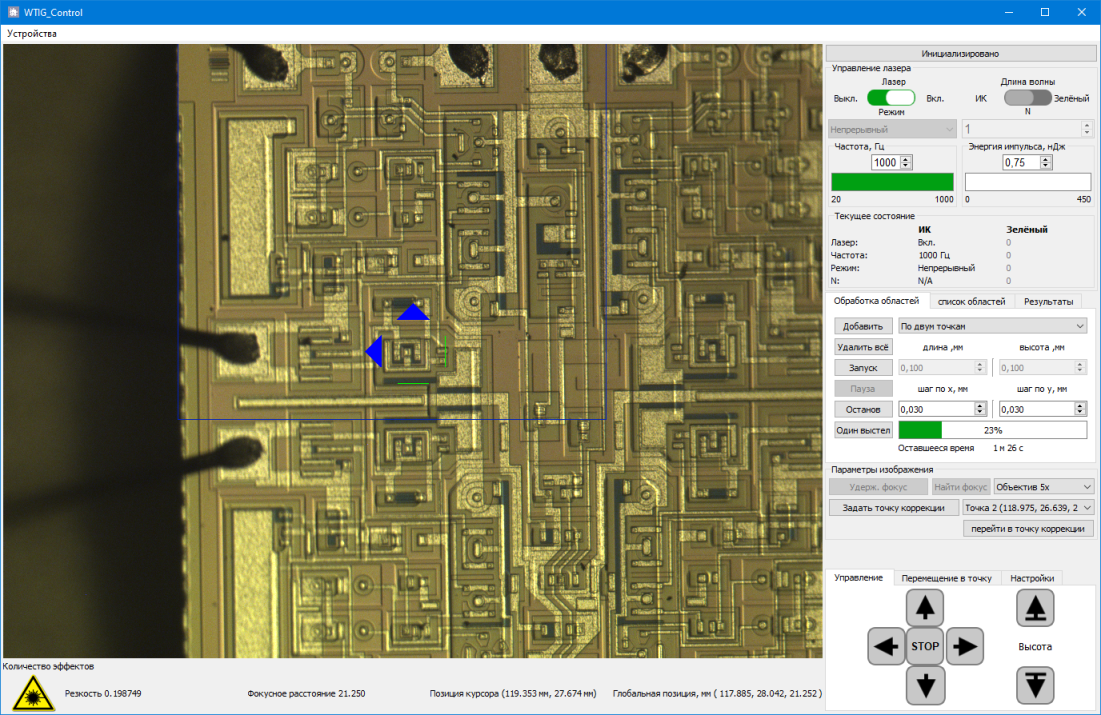 Испытательный стенд контроля стойкости ЭКБ к воздействию гамма-излучения
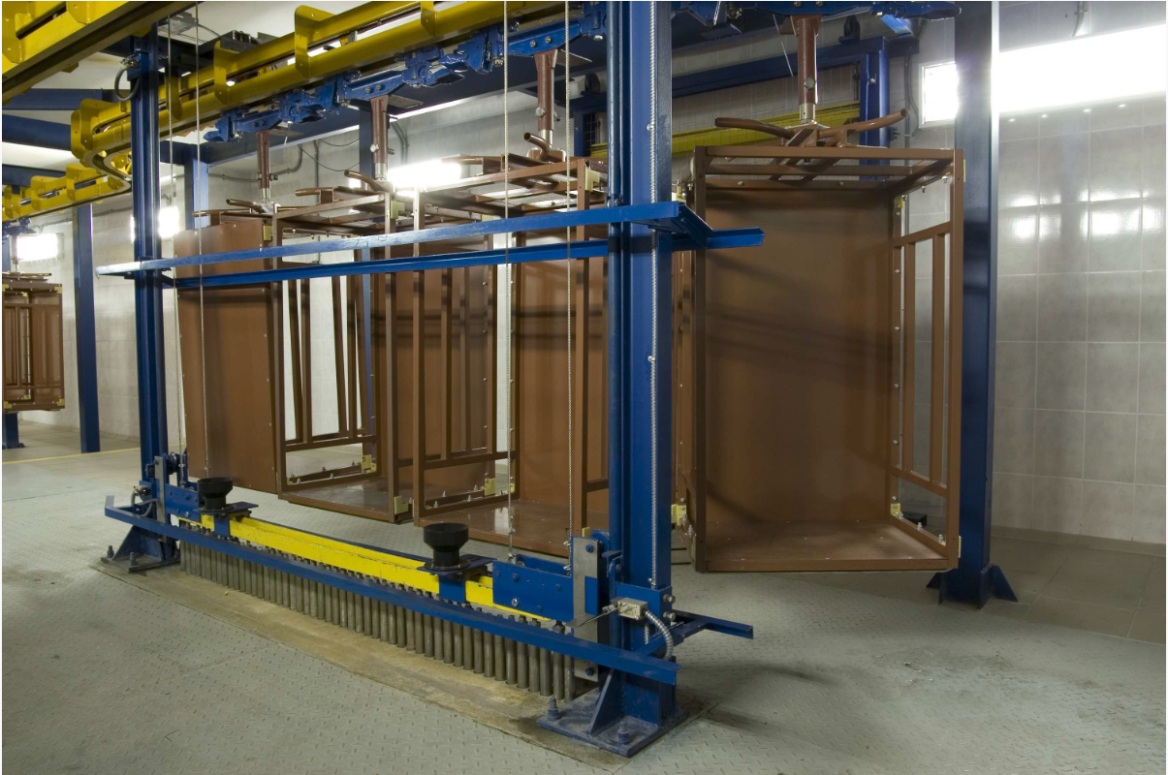 Технические характеристики
Гамма-установка ГУ-200М
Бортовая дозиметрия. Датчики мониторинга воздействия ИИ КП
Установка датчиков на борт КА позволяет:

проводить контроль остаточного ресурса КА путем мониторинга реальных дозовых нагрузок в местах расположения критичных элементов и перерасчета возможного САС, что позволит уточнить реальные САС КА и скорректировать сроки введения в эксплуатацию новых КА из группировки;

прогнозировать изменения (в т.ч. опасного) воздействия ИИ КП на ЭКБ РЭА КА за счет мониторинга резкого возрастания дозовых нагрузок и числа одиночных эффектов, что позволит защищать РЭА КА от последствий возникновения одиночных сбоев и отказов (например, переводя аппаратуру в облегченный режим работы);

контролировать воздействие на КА ионизирующего излучения искусственного происхождения;

уточнить технические требования к РЭА КА за счет мониторинга реальных воздействий ИИ КП;

уточнить нормы и методы наземных испытаний РЭА КА и ЭКБ, в том числе с уточнением механизмов влияния ИИ КП на РЭА КА и ЭКБ, путем контроля функционирования РЭА и сравнения результатов с данными наземных испытаний (сравнение результатов наземных и натурных испытаний).
Бортовая дозиметрия
Полупроводниковые транзисторные чувствительные элементы поглощенной дозы:
характеристики изделий биполярной и КМОП технологии подвержены радиационной деградации при воздействии ИИ КП в части дозовых эффектов (сбои и параметрические отказы)
по причине восприимчивости к дозовым эффектам биполярные и МОП транзисторы могут использоваться в качестве ЧЭ поглощенной дозы на борту КА

Особенности полупроводниковых транзисторных чувствительных элементов:
необходимо проведение калибровки ЧЭ для определения зависимости его выходных параметров от поглощенной дозы
зависимость калибровочных характеристик от температуры в процессе калибровки и интенсивности источника излучения 
температурный дрейф выходных параметров транзисторных ЧЭ

Преимущества полупроводниковых чувствительных элементов:
простота электронной обвязки, необходимой для задания электрического режима работы ЧЭ и измерения его выходных сигналов 
возможность прямого непосредственного получения поглощенной дозы приведенной к кремнию без пересчета из экспозиционной дозы или поглощенной дозы по другому материалу (на борту КА в условиях космоса такой пересчет не возможен из-за отсутствия информации о спектре воздействующих излучений)
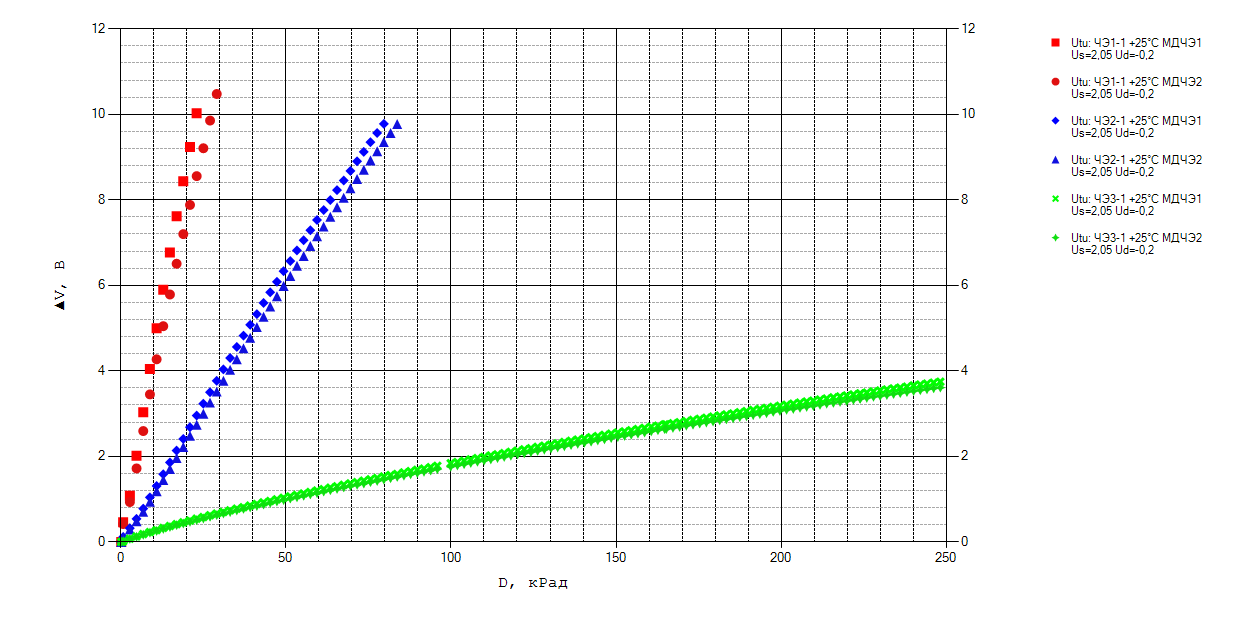 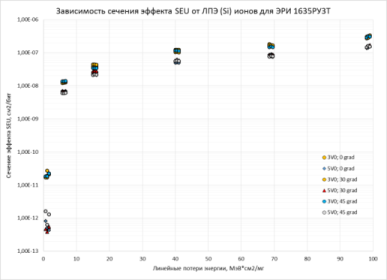 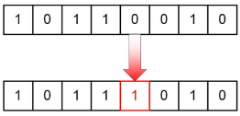 Сигнализация факта пролета частицы за счет контроля возникновения одиночных сбоев в элементах СОЗУ
Сдвиг порогового напряжения от дозы
ЧЭ ТЗЧ
ЧЭ ДЭ
Бортовая дозиметрия
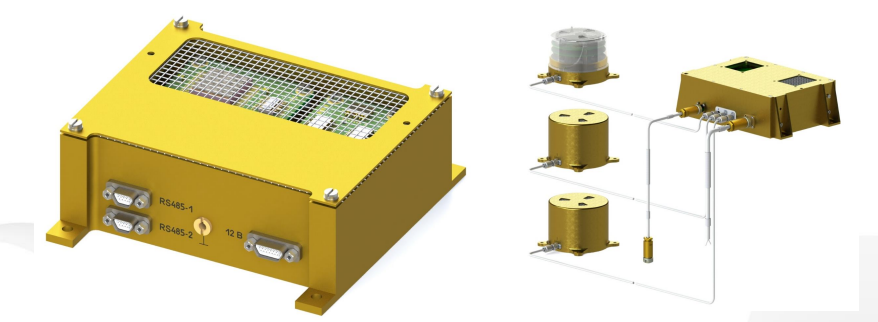 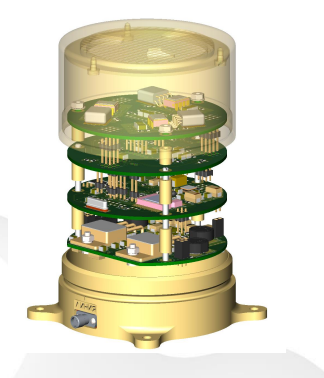 Основной блок
Выносной дозовый датчик
Выводы
Оптимальные пути обеспечения достоверности подтверждения стойкости РЭА ДЗЗ к воздействию естественных ИИ КП:

1 Целесообразно проведение испытаний ЭКБ и РЭА КА на стойкость к воздействию ИИ КП в аккредитованных ИЦ

2 Целесообразно привлечение компетентных организаций для анализа стойкости РЭА КА к воздействию ИИ КП и для анализа нештатных ситуаций в работе РЭА КА

3 Целесообразно привлечение компетентных организаций для выработки мероприятий по обеспечению стойкости, в том числе разработки и согласования ПОСТ и других отчетных материалов (до проведения приемки всех этапов выполнения ОКР по созданию РЭА)

4 Целесообразно развитие бортового мониторинга ИИ КП путем установки соответствующих приборов на КА, получения результатов бортовых измерений, их сравнения с действующими «моделями космоса» и нормами наземных испытаний
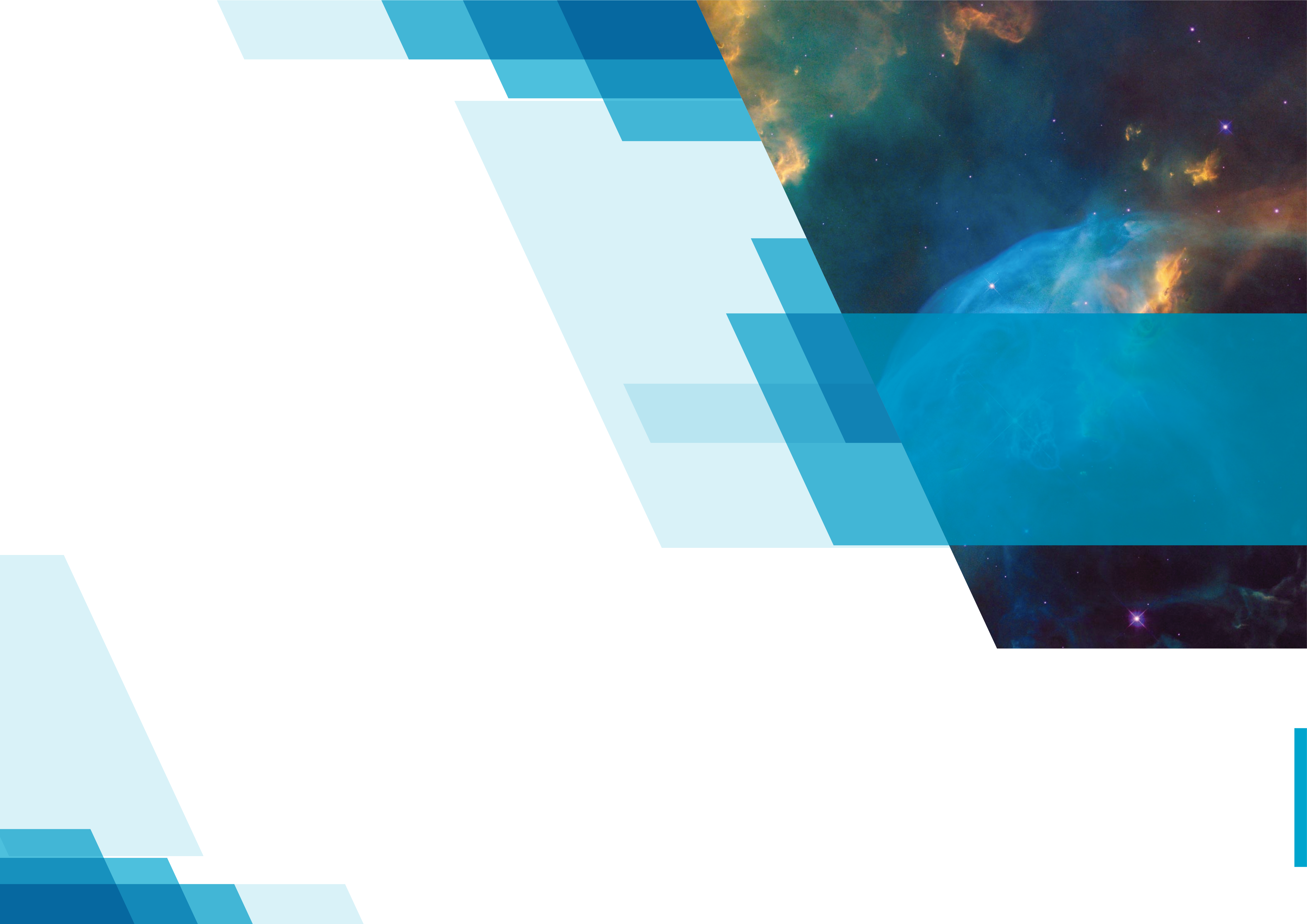 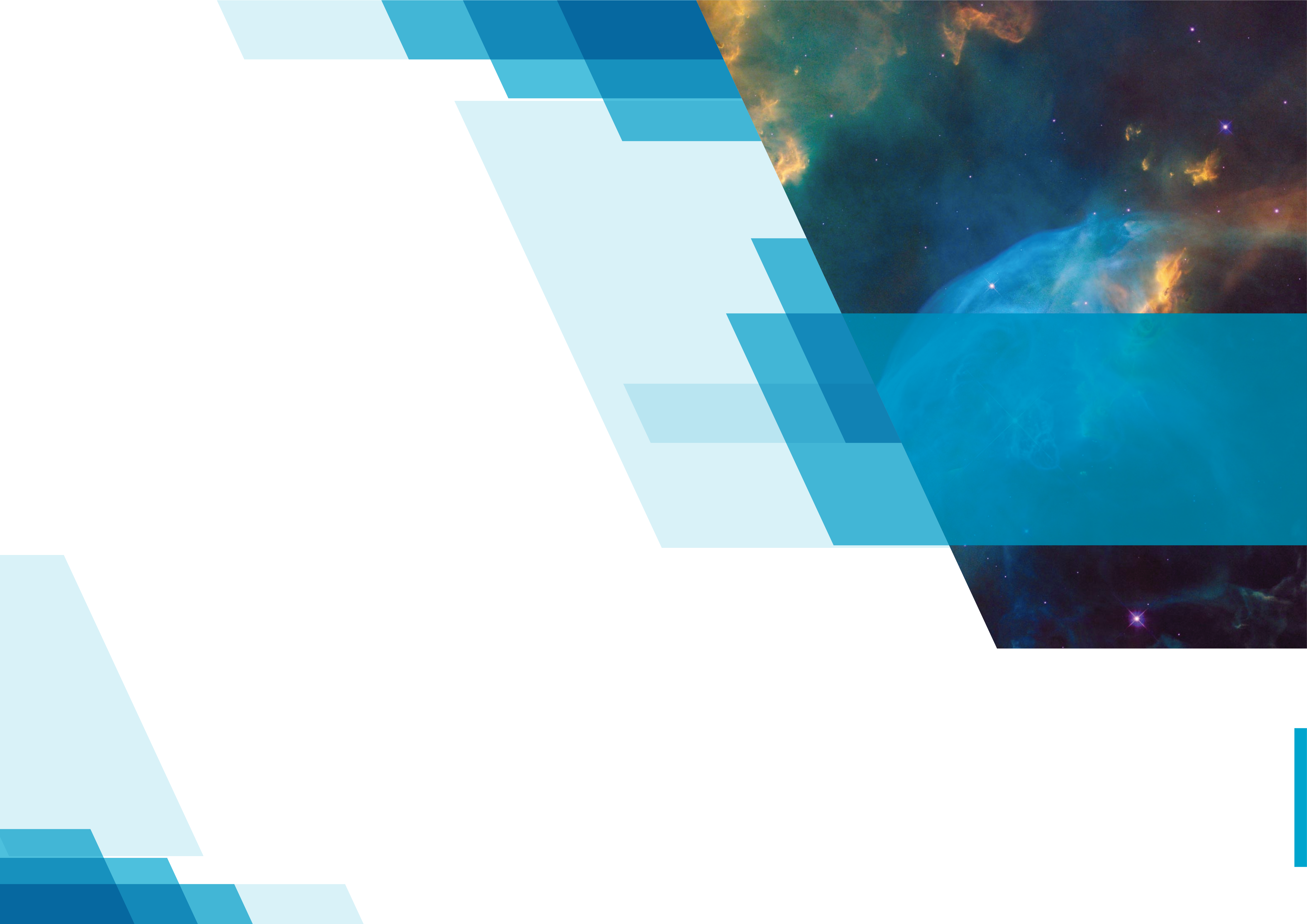 Спасибо за внимание!


Контакты для связи:
npk1@orkkniikp.ru
Актуальные разработки и перспективные направления диверсификации

Медицинского подразделение  
научно-технического центра-1 
филиала АО «ОРКК» - «НИИ КП»
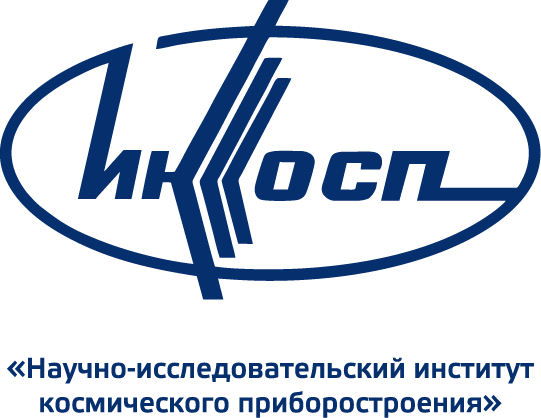 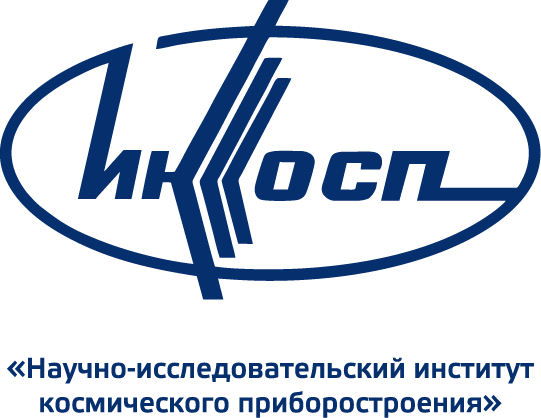 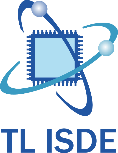 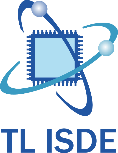